DEV-B336
The Future ofC# and VB
Dustin Campbell and Mads Torgersen
Project Roslyn
A reimplementation of C# and VB compilers 
In C# and VB
With rich public APIs
On CodePlex
The .NET compiler platform
Why Roslyn?
OSS
10s
Team
Clean architecture to evolve on
Partners
Source-based tools and extensions
Developers
Richer C# IDE experience
1,000s
1,000,000s
Let’s look at...
Rich IDE experiences
Custom diagnostics
New language features
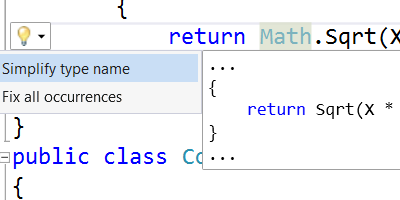 Demo
Roslyn
Call to action
Use the IDE and language features
Dip your toes in custom diagnostics
Consider forking the compiler source
Give us feedback
Related talks
Mon 	1:15pm: 	The Present and Future of .NET
Mon 	4:15pm: 	The Next Generation of .NET
Tue 	1:30pm: 	The Future of C# and VB
Tue 	3:15pm: 	VS Power User: Tips and Tricks
Thu 	10:15am:	Async Best Practices for C# and VB
Find us:
Tue 	6:30pm-8:30pm:	Ask the Experts
Wed 	10:45am-3:15pm: 	MSE booths
Roslyn, C# and VB resources
MSDN: 				http://www.msdn.com/roslyn
Download preview: 	http://aka.ms/Roslyn
CodePlex: 			http://roslyn.codeplex.com
Roslyn source browser:	http://source.roslyn.codeplex.com
See also: OSS for F#: 	http://visualfsharp.codeplex.com
Visit the Developer Platform & Tools Booth
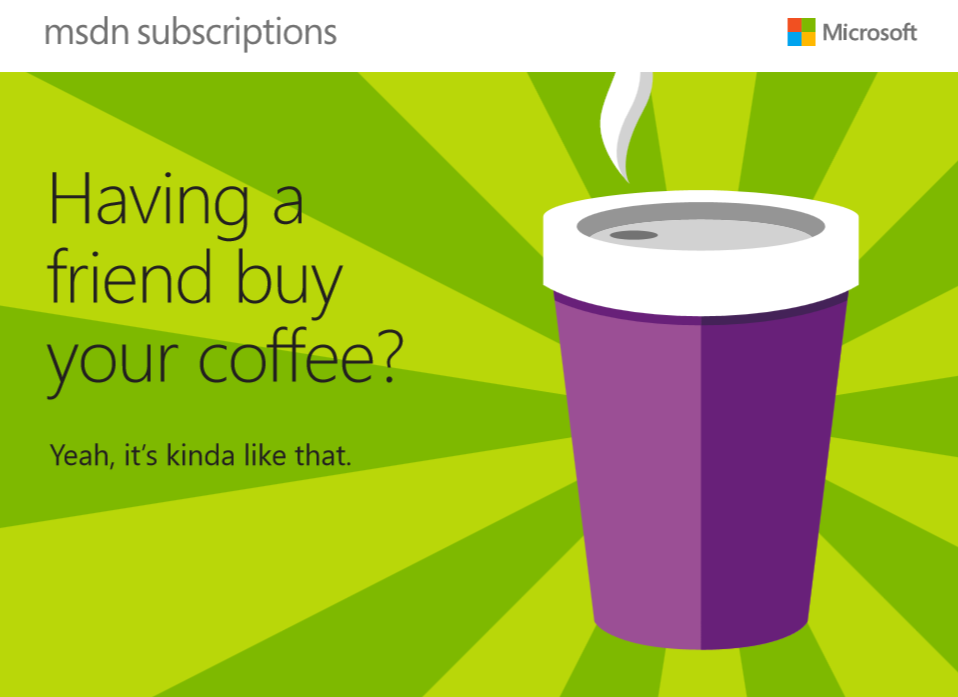 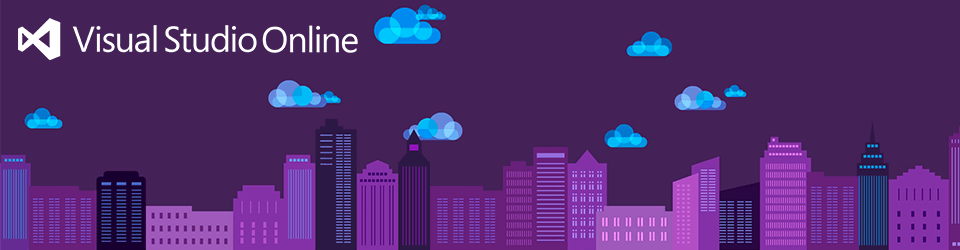 Having a friend buy your coffee?
Yea, it’s kind of like that.



MSDN Subscribers get up to $150/mo in Azure credits. 

Stop by the Developer Platform and Tools booth and visit the MSDN Subscriptions station to activate your benefits and receive a gift!

http://aka.ms/msdn_teched
3 Steps to New Gear! With Application Insights
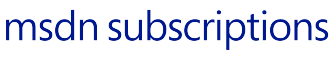 Create a Visual Studio Online account http://visualstudio.com 
Install Application Insights Tools for Visual Studio Online http://aka.ms/aivsix 
Come to our booth for a t-shirt and a chance to win!
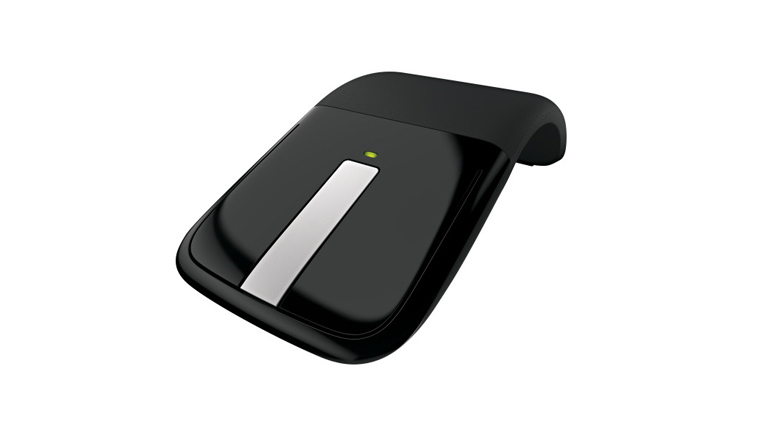 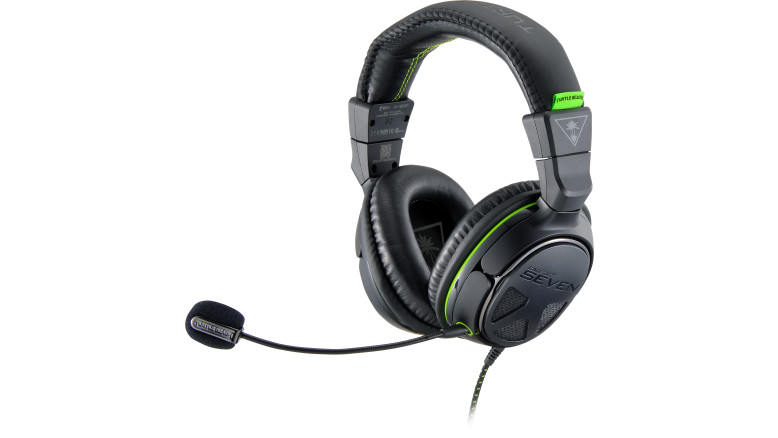 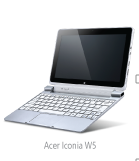 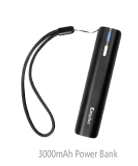 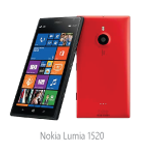 VSIP QR Tag Contests
Visit our booth to join the hunt for cool prizes!
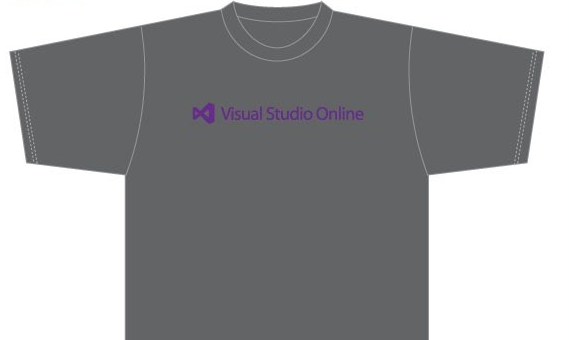 Resources
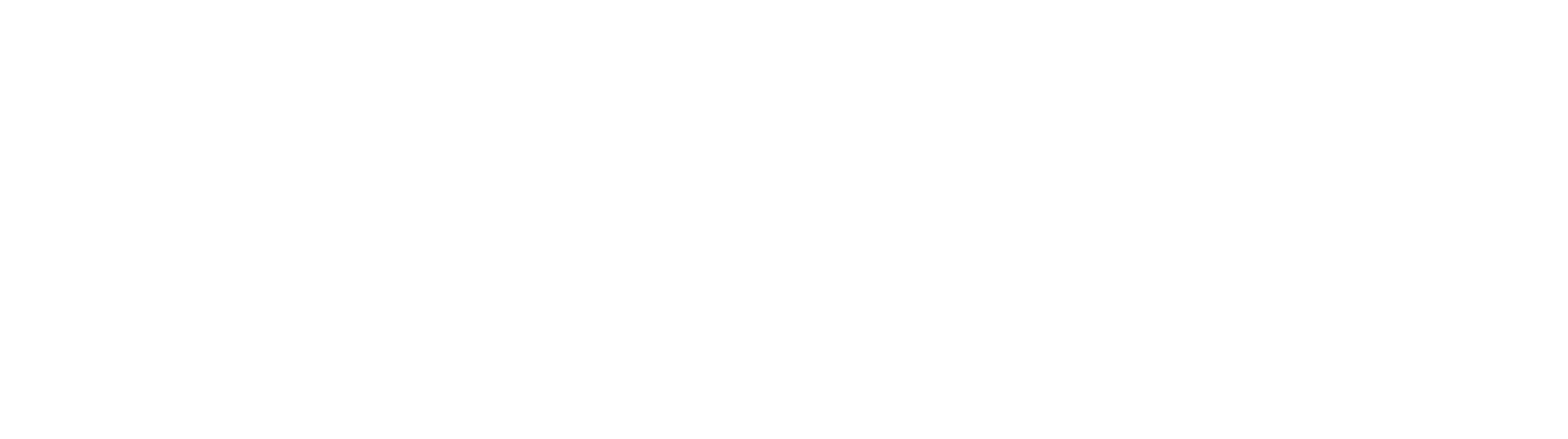 Microsoft Engineering Stories
Development tools & services for teams of all sizes
How Microsoft Builds Software
http://aka.ms/EngineeringStories
http://www.visualstudio.com
Visual Studio Industry Partner Program
Visual Studio | Integrate
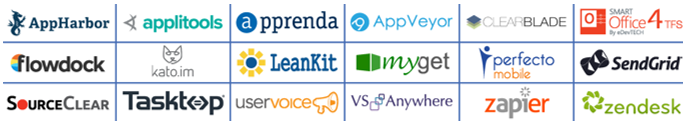 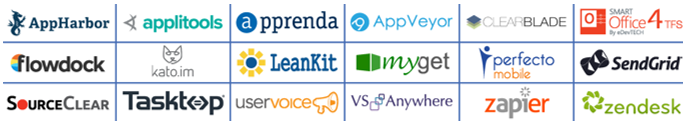 Meet Our New Visual Studio Online Partners or Join Now.
http://vsipprogram.com
Create Your Own Dev Environment
http://integrate.visualstudio.com
Complete an evaluation and enter to win!
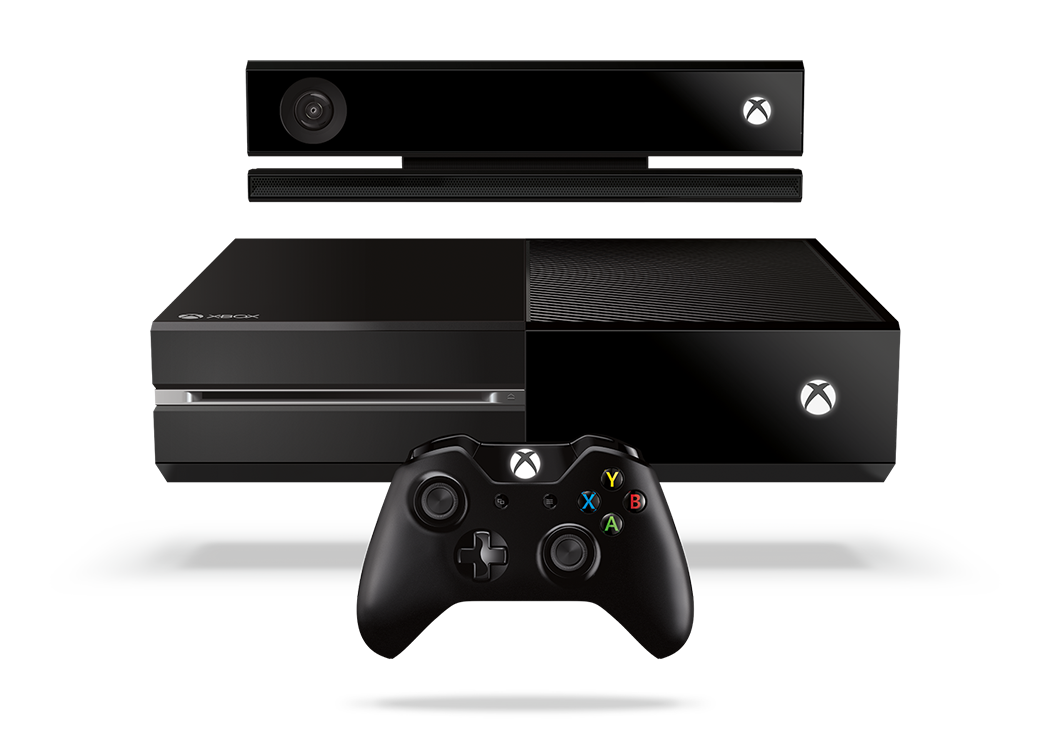 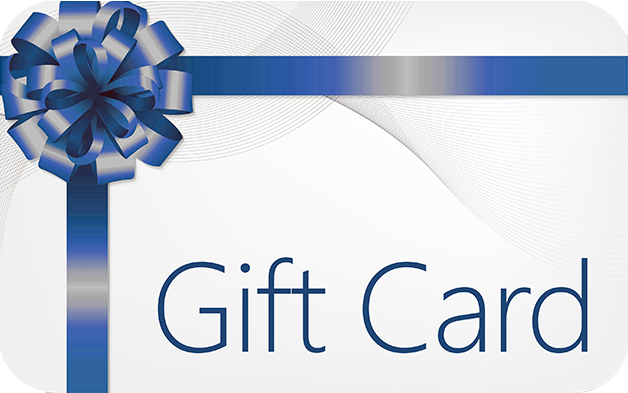 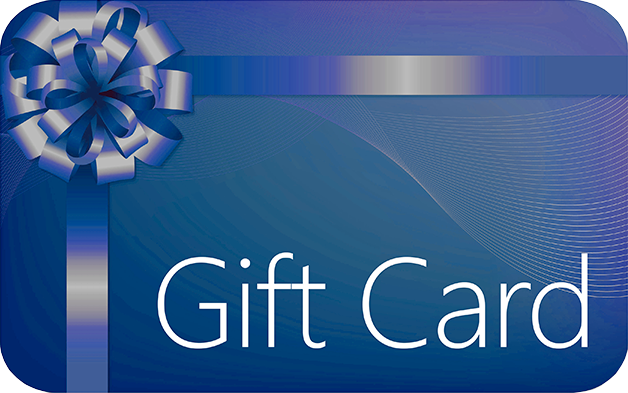 Evaluate this session
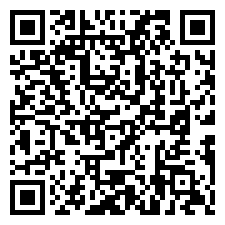 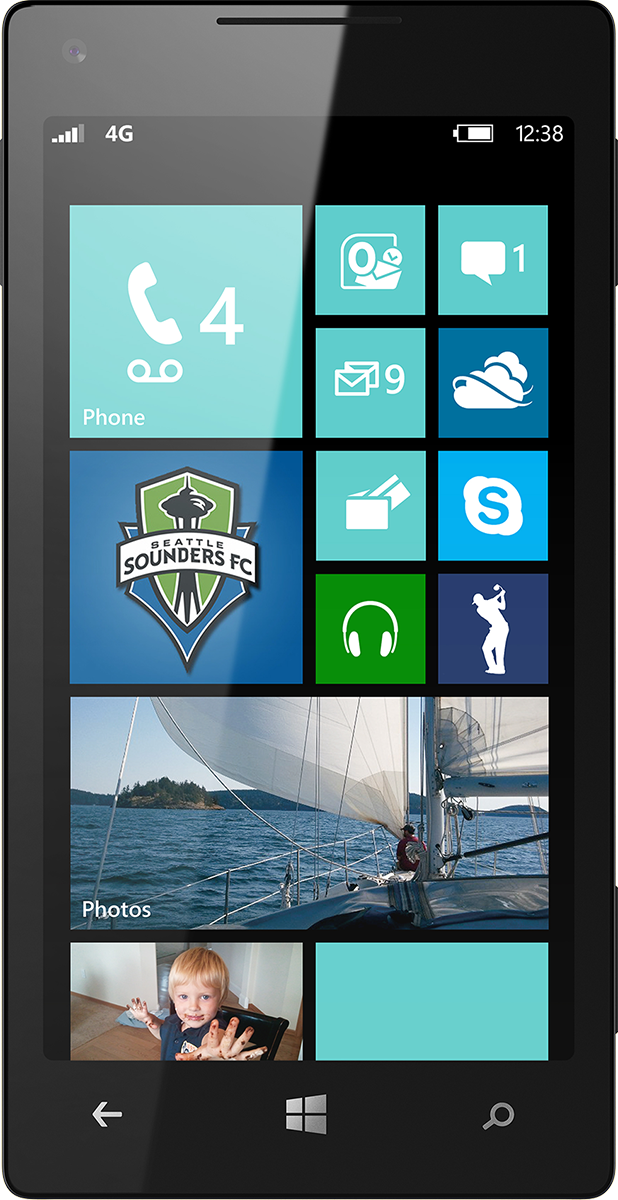 Scan this QR code to evaluate this session.
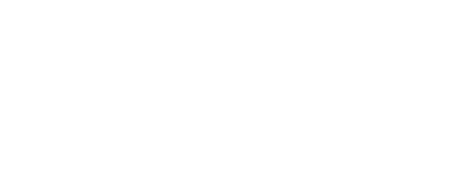 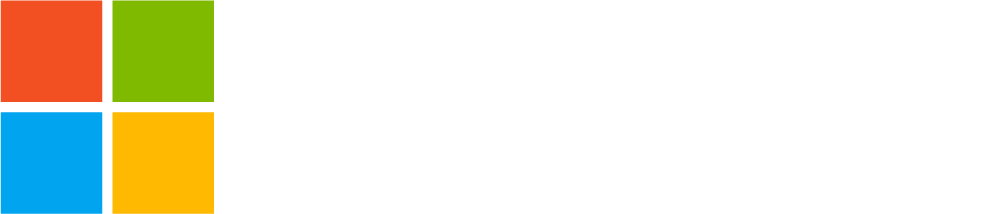 © 2014 Microsoft Corporation. All rights reserved. Microsoft, Windows, and other product names are or may be registered trademarks and/or trademarks in the U.S. and/or other countries.
The information herein is for informational purposes only and represents the current view of Microsoft Corporation as of the date of this presentation.  Because Microsoft must respond to changing market conditions, it should not be interpreted to be a commitment on the part of Microsoft, and Microsoft cannot guarantee the accuracy of any information provided after the date of this presentation.  MICROSOFT MAKES NO WARRANTIES, EXPRESS, IMPLIED OR STATUTORY, AS TO THE INFORMATION IN THIS PRESENTATION.